Aortic Valve Surgery
Ung Jin, MD, PhD

Department of Thoracic and Cardiovascular Surgery
Ulsan Hospital
History
Aortic commissurotomy : Tuffier (1913)
10 years earlier than mitral commissurotomy
1950s : Aortic commissurotomy and debriment recommended → poor result
AR treatment before CPB → 
          bicuspidalization or circumclusion
Cusp enlargement (Ross) : 1963
Duran. Op Tech Card Thor Surg  1996;1: 15-29
Anatomy of Aortic Root
commissures
Sinotubular 
junction
sinus
cusps
aortic annulus
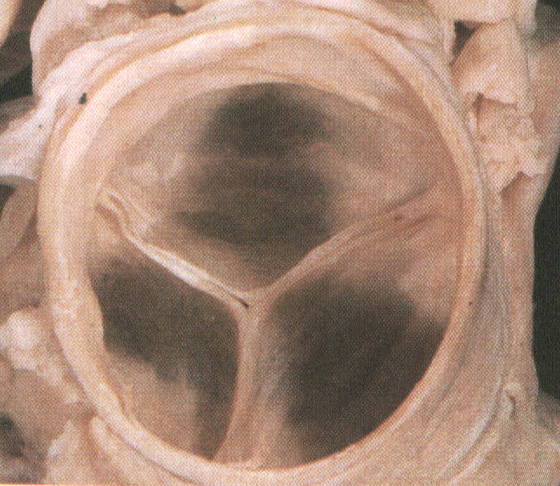 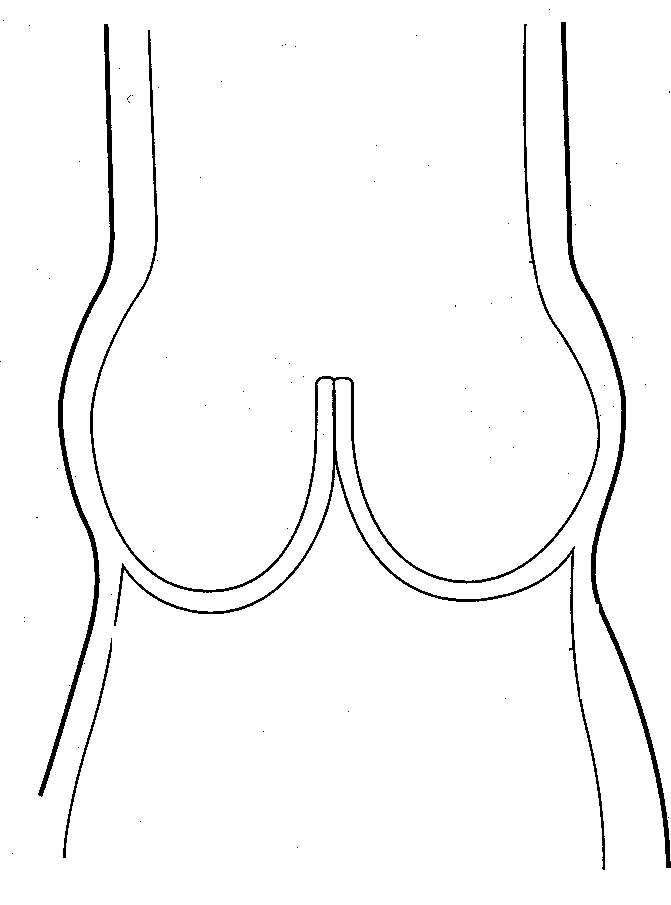 coronary 
orifice
Root Dimensions
     Mean diameter : 23mm, valve area : 4.5 cm2
     Inlet diameter  : 10~20% larger than STJ
     Height : STJ 의 80%
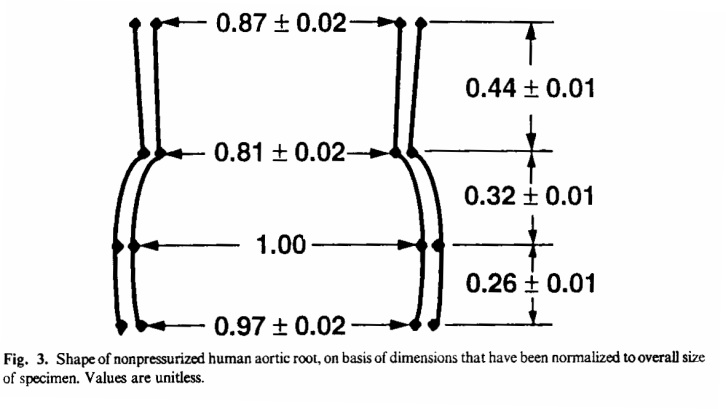 Kunzelman KS, JTCS 1994;107:162-70
Cusp Dimension
     Free margin length : 28 ~ 34 mm (average 32mm)
     Cusp height : less than 1/2 of FM length : 13 ~ 15mm
     Width
     Extra length : loss of extra length during aneurysm  AR
FM:B=1:1.5
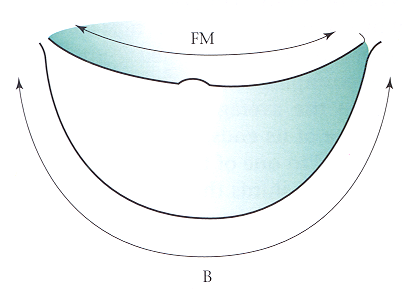 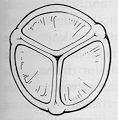 Dynamic Change of Aortic Root
16% of diameter changed 
      at coaptation level

During systole 
     - ridge diameter 
         : increment by increased pressure
           pulling effect on commissures 
            triangular opening of AV
      - inlet diameter
         : decrement by muscle contraction
           actually small increase

Overall change : cone --> cylindrical
      - more effective flow passage
       - stress sharing effect
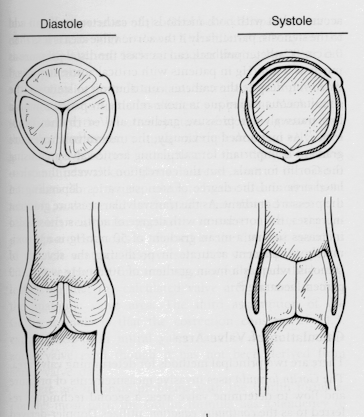 Brewer RJ. JTCS 1976;72:413
[Speaker Notes: 1513, Leonardo da Vinci : Vortex theory
1969, Bellhouse : Sinus ridge effect
1986, Thubrikar : Sinus effect of stress sharing]
Aortic Root Volume Change(2000, Pang & Duran, Montana)
Crystals at commissure, STJ, nadir, leflet tips
3-D digital sonomicrometry
Systolic root expansion (40% of volume increase) and 12% leaflet opening before ejection phase during isovolumic phase.
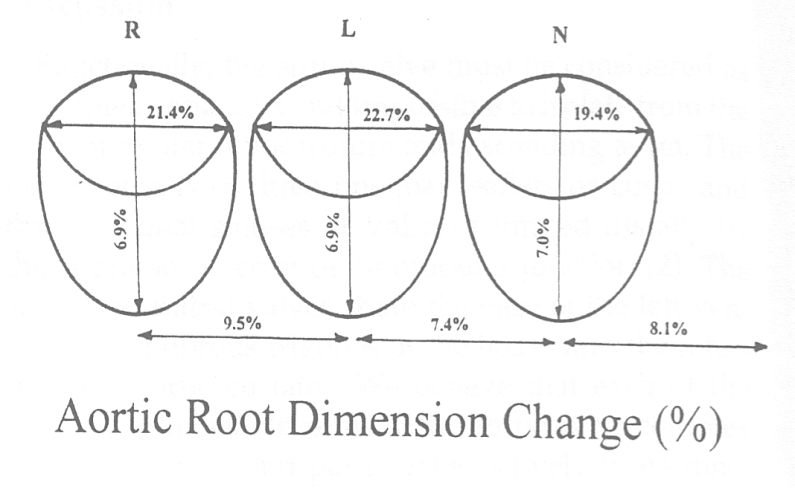 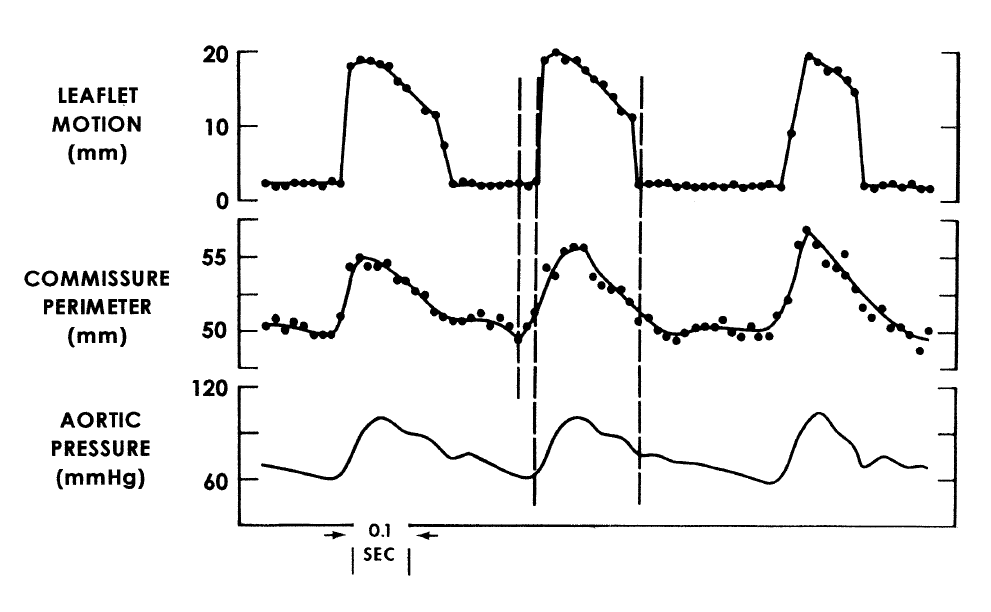 2002, Robicsek et al, Annals
Movements of Commissures(Pull and Release Mechanism)
Outward displacement of commissures
During systole : by pressure
Tightening of leaflet : Less wrinkling
Triangular shape of aortic opening 
Linear flexion of leaflets 
Less stress than circular flexion (in stented tissue valve)
Ready to easier closure d/t effective Eddy’s flow
Late systole : lessening of outward pulling (with Eddy’ flow,SCD) (?)
Initiation of closure less regurgitant flow
Inward displacement of commissures
During diastole : transferred from backward pressure on leaflets
Late diastole : loss of pressure difference across the leaflet
     lessening of inward pulling : pre-opening before forward flow
4 : preopen dilation of commissures
1 : presystolic valve opening
     about 20 % of leaflet opening 
     (3mm/16mm)
Dynamic Analysis of AV(Gnyaneshwar, 2002, India)
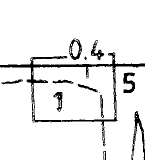 Preopenning of AV before forward flow
Node A : Arantius nodule
Node B : commissure end
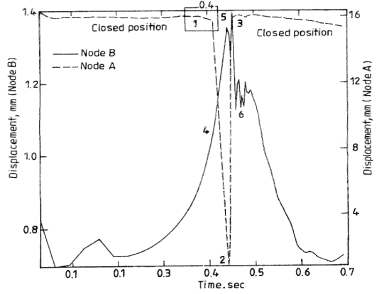 Slow Closing Displacement(2001, Paulis et al, Italy)
Slow closure of AV in late systole period
Role of Compliant Root on Leaflet Opening and Valve area (2004, Sripathi et al, India)
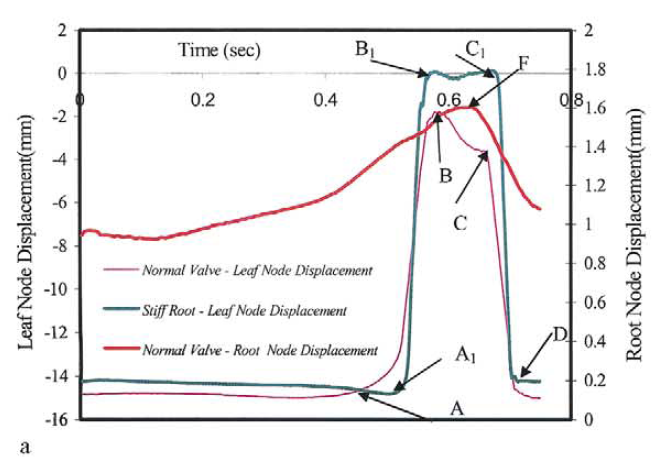 65% of full dilation
In Vivo AV Dynamics by 3D Echo(2003, Handke et al, Germany)
3 phase of valve movement 
rapid opening, slow closing, rapid closing
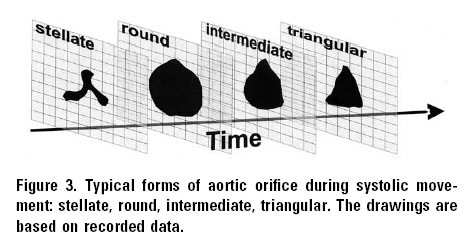 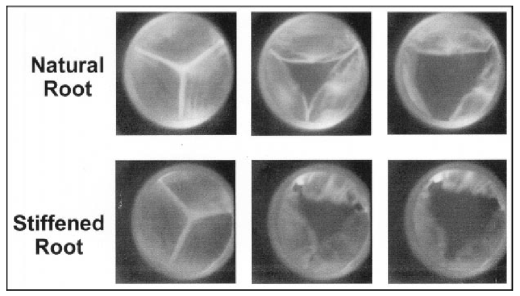 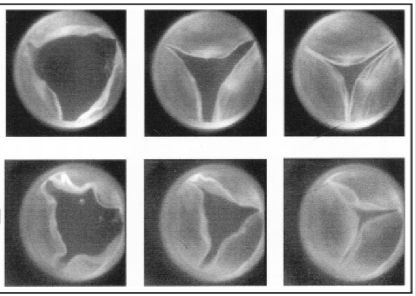 Role of Sinus Wall Compliance(1999, Robiscek & Thubrikar, NC)
External stiffening of root with glue at 40mmHg
No flow change but leaflet motion change to asynchronous and irregular pattern
Decreased diameter (11 % less than at 80mmHg)
Stiffness of aortic wall
Sinus
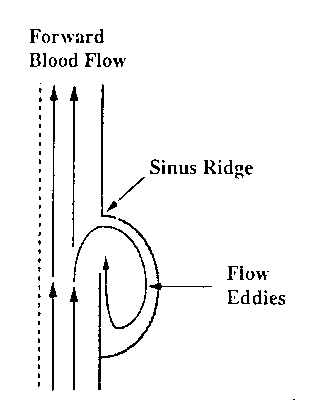 Eddy currents 
    ( in concert with sinotubular junction)
   1. Avoid impact of leaflet to aortic wall
       Leaflet stress reduction
   2. Initiate valve closure
       Regurgitant fraction : 23  4%
   3. Promote coronary flow
   4. Assist coaptation
   5. Ensure coordinated closure

Curvilinear configuration 
    ; Load and stress sharing between the aorta and leaflets
그림
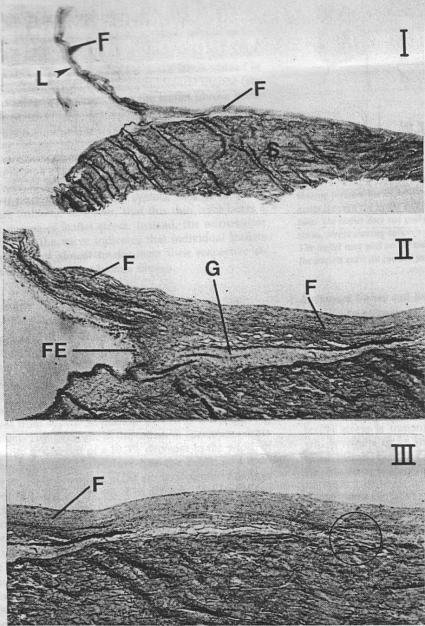 Histologic Features of leaflets & Sinus
Lamina fibrosa of leaflets extends into sinus wall (F)
Stress transfer to sinus wall
Fibroelastic lamina (FE) at LV side of leaflet attachment site
Triangular wedge shaped area, loose sponge tissue (G)
    : between leaflet lining fibrosa & sinus wall
Array of fibrous tissue in leaflets
    : parallel to free margin
   circumferential stress 24.3g/mm2
       radial stress 12.1g/mm2
Leaflet + Sinus


Symmetric Unit
Stress Sharing between Sinus & Leaflets
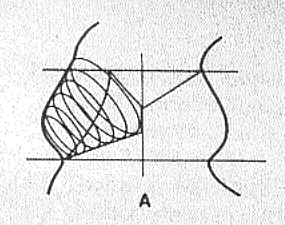 Even distribution
 of stress
Thubrikar MJ et al,  Annals 1986;434
Stress of Native Leaflets
Root-Valve Relationship
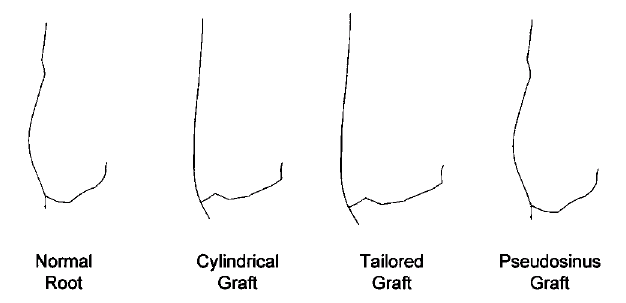 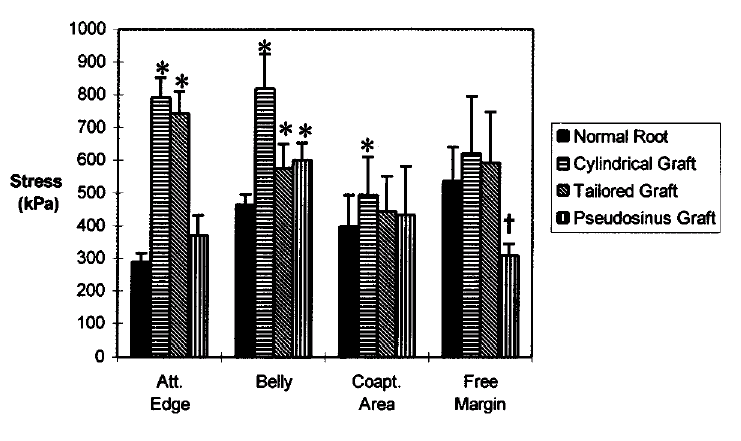 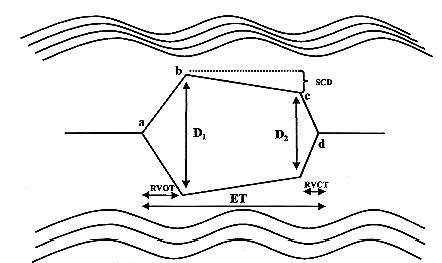 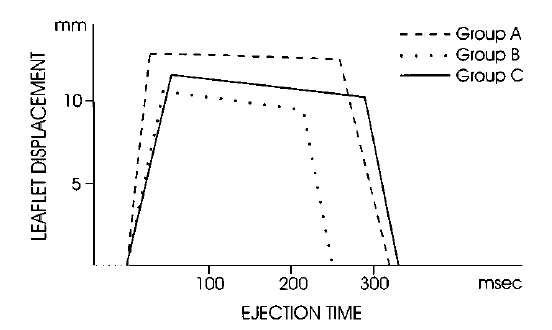 Reimp
Remod
Contr
Effects of Operation Types on The Mechanism of AV
Rapid Valve openning time
 23.0 << 43.0 < 57.5 (ms)
Openning speed
 58.3 >> 27.1 = 20.9 (cm/s)
Maximal distance of leaflets
 26.0 >> 21.1 = 23.1 (mm)
Slow closing displacement
 3.8% << 10.8% = 12.5%
Rapid Valve closing time
 58.5 >> 31.5 < 39.5 (ms)
D2
 25.0 >> 18.9 = 20.5 (mm)
Closing speed
 21.8 < 32.4 > 26.3 (cm/s)
Ejection time
 319 > 254 < 329 (ms)
** Contact of leaflet with graft in only reimplantation group
Yacoub et al, Circulation 1999;100:2153
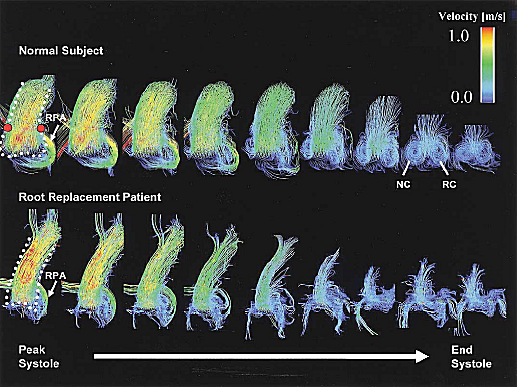 Flow Pattern In The Aortic Root
Kvitting et al, JTCS 2004;127:1602
Sinus Distensibility & Coronary Flow
Group A : Reimplantation
Group B : Remodeling
Group C : Control
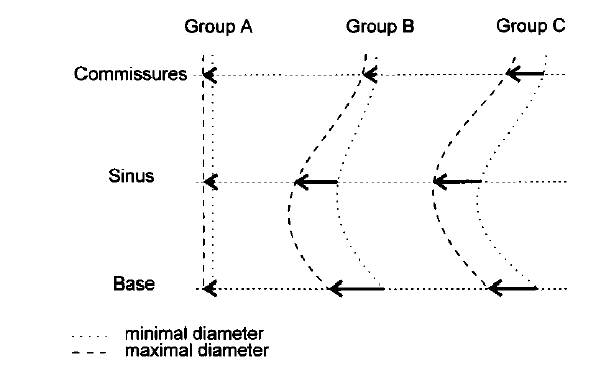 2.2%
2.7%
9.6%
10.1%
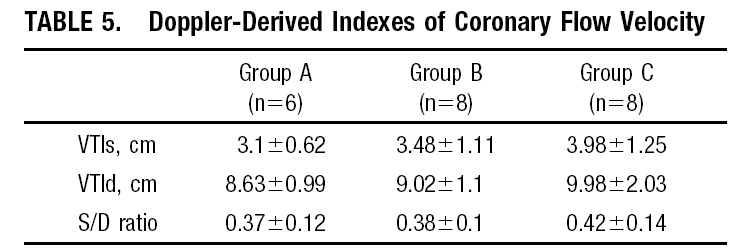 Yacoub et al, Circulation 1999;100:2153
Root Dilation & Stress Sharing
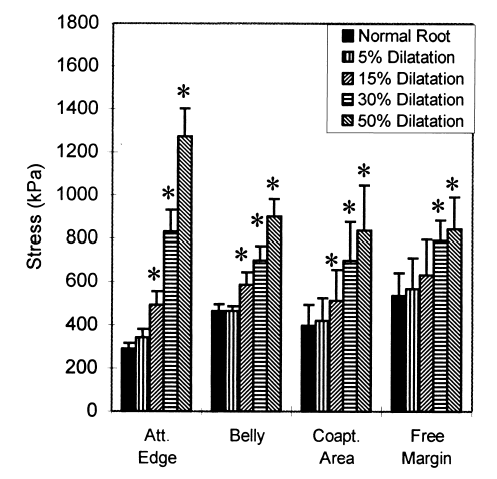 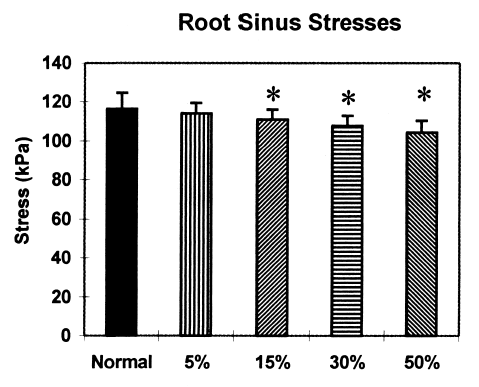 Dilation more than 30%  stress sharing mechanism failure
Grande KJ et al, Annals 2000;69:1851
Stress Sharing & Normal AV function
Delicate Geometry
Adequate Compliance
Grading of AV Disease
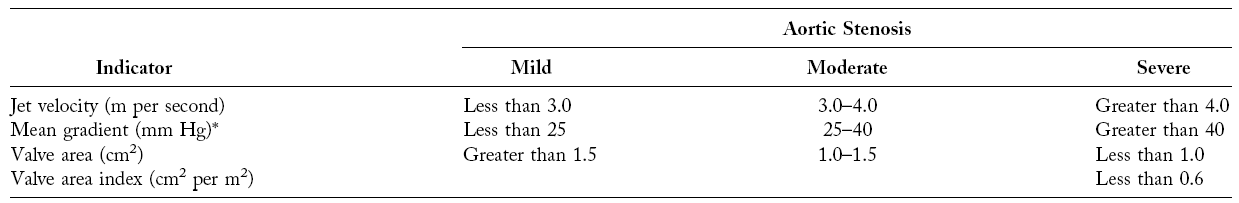 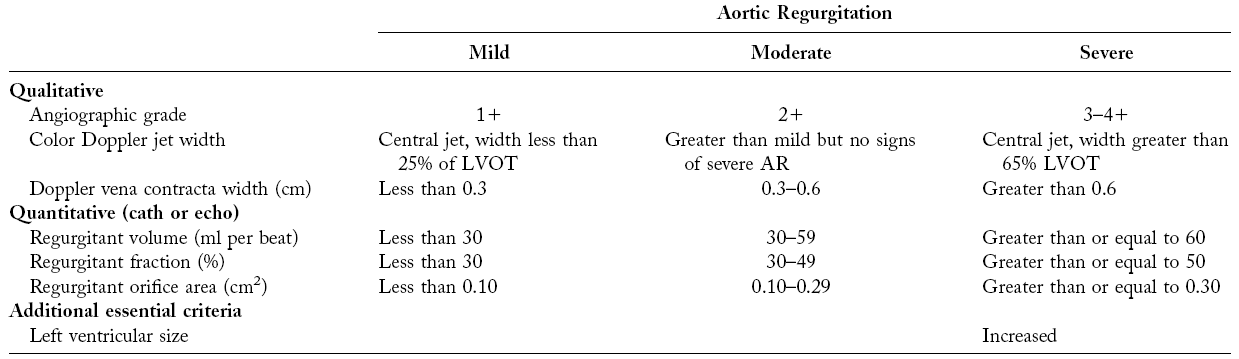 Aortic Stenosis
Pathophysiology of AS
Gradual obstruction usually over decades.
LV hypertrophy with afterload increment.
Increased LV mass (concentric) : volume/mass ratio ↓
Advantage : LV wall stress normal with normal EF
Disadvantage : diminished compliance
                         increased LVEDP (LV diastolic failure)
                        cf) atrial kicking is critical
If LV hypertrophy fail to keep up afterload increase, then low EF develops.
Low EF due to myocardial depression.
              due to high afterload.
Ischemia and hypertrophy
Disadvantage of hypertrophied LV wall
Reduced coronary flow / gram of muscle
Limited coronary vasodilators reserve
Exercise or tachycardia  maldistribution of coronary flow: subendocardial ischemia.
Increased sensitivity to ischemia.
Excessive hypertrophy (es, elderly, woman)
Low systolic wall stress and high EF
High perioperative morbidity and mortality
Natural History
Long latent period with low morbidity and mortality
Annual progress of mod. AS
Jet velocity : 0.3cm/sec per yr
Mean pr gradient : 7mmHg/yr
Valve area : 0.1cm2/yr
Definition of Rapid progression 
Velocity > 0.3cm/sec/yr, 
valve area > 0.1cm2/yr
Pressure gradient > 7mmHg/yr
Natural History of AS
In severe AS without symptoms
   : symptom free rate for 5 yrs <50%
If symptom develop  average survival 2~3 yrs
   :sudden death without prior symptoms
Subtle, subclinical symptom 도 중요.
Other finding of severe AS
Plt dysfunction and decreased von Willebrand factor
  ; Epistaxis or ecchymosis in 20% of patients
    correlate with the severity of AS
   resolve after AVR
Summary of Op Ix
AVR is indicated in all symptomatic patients with severe AS.
In asymptomatic patients.
EF<50%, severe calcification, expectation of rapid progression
Mod AS patient undergoing other OHS
Mild AS patient with more than mod calcification of valve undergoing other OHS
Extremely severe AS even if asymptomatic
About Operation for AS
If symptomatic, immediate operation
Age is not a contraindication

LV function improves after AVR even there was moderate depression of contractile function.
   (Release of afterload mismatch improves LV function)
Aortic Regurgitation
Classification of Aortic Leaflet Prolapse
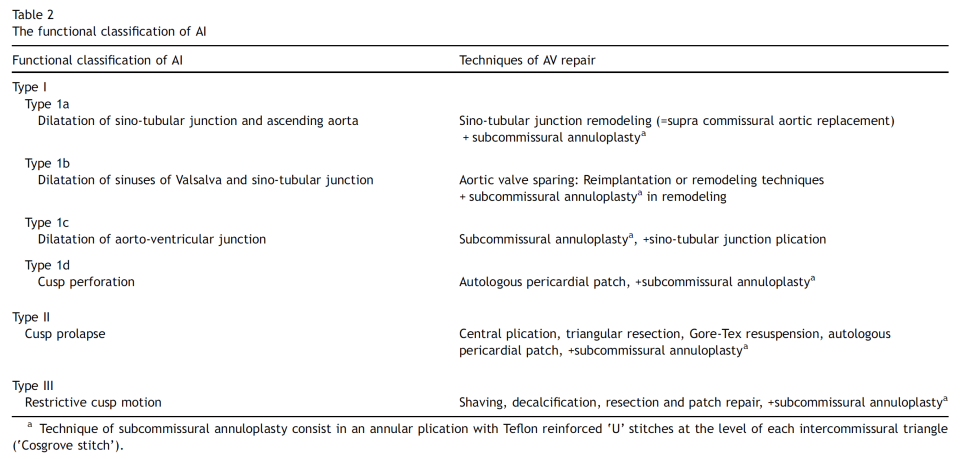 Kerchove et al. EACTS 2008;34:785-91
Acute Aortic Regurgitation
Cause : mostly d/t dissection, infective endocarditis
Emergence operation

Pathophysiology
Volume load  increased LVEDP
Increased LA pressure  pulmonary edema
Thinning of LV wall (increased LV wall stress) 
      O2 demand increase
Decrease myocardial perfusion pressure  coronary flow ↓ More severe in non-compliant LV (eg, LV with AS)
Decreased diastolic flow  tachycardia to keep up CO  Increased myocardial o2 demand
Pathophysiology of Chr. AR
Compensatory mechanism to volume load (Avoid LVEDP increase)
Increase in end diastolic volume
Increase in chamber compliance
Maintain normal preload at sarcomere level & large stroke volume to maintain forward stroke
Increase chamber size, increased wall stress  afterload increase  hypertrophy induced
Eccentric + Concentric hypertrophy

AR is a condition with volume and pressure overload.
LV dysfunction in Chr. AR
With time, LV contraction depressed. 
 Early LV dysfunction : reversible phenomenon related to afterload excess  full recovery after AVR
-----------------------------------------------
 Ventricular enlargement  spherical shape  decreased contractility induce systolic dysfunction

 Op prognostic factor (high risk group)
 LV systolic function :EF < 50%
 End systolic size : ESD > 55mm, EDD > 75mm
Natural Course of Chr AR
Chronic AR : angina, dyspnea
 Compensation lasts for decades without symptom
 Decreased LV function, symptoms develop
 Coronary angina d/t diminished coronary flow

 More than ¼ die or LV dysfunction
       before onset of symptoms.
AR with LV dysfunction
Asmptomatic AR with LV failure
    : symptoms in 2~3 years.
 All symptomatic patient : Op indicated

Annual mortality in pt with symptom
 with dyspnea : mortality > 20% in a year
 with angina : mortality > 10% in a year
Summary of Op Ix
Development of mild symptoms is an indication for AVR
 In asymptomatic patient
If EF < 50%
LVESD > 55mm or LVEDD > 75mm even if EF>50%
LVESD > 50mm or LVEDD > 70mm
 With declining exercise tolerance
 WP> 25mmHg with exercise
 Small sized patient
Moderate AR pt undergoing other OHS
About Operation for AR
LV function will improve after AVR even in a patient with LV dysfunction if EF > 25% and/or ESD < 60mm
After AVR, in 1 or 2 weeks, LVEDD reduced 80% of overall reduction during the long-term postoperative course : This relates EF improvement
Better than medical treatment (even in worst case)